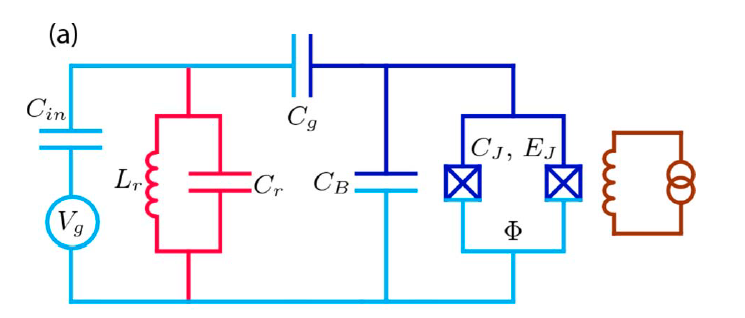 Charge dispersion:
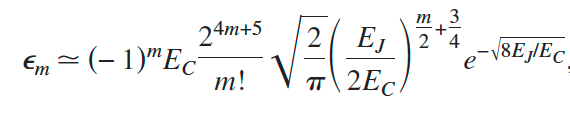 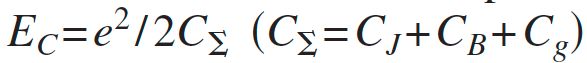 Make Ec small by choosing a “large” CB
Keep it small (1 kHz) to reduce charge noise and increate T2 (EJ~20-50 Ec)
Anharmonicity:
absolute
relative
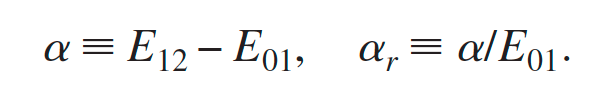 In the limit EJ>>EC
E12
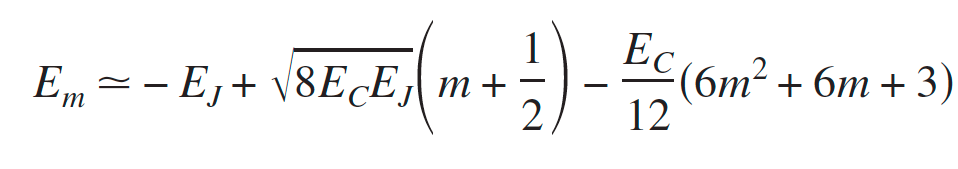 E01
Asymptotic expressions:
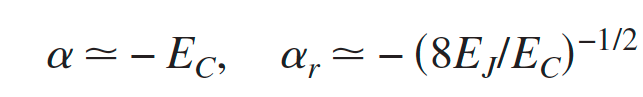 Typical value EC=300 MHz needed for fast manipulation of transmon state. 
Readout pulse length dT  frequency width df=1/2pi dT then E12-E01=300 MHz>>hdf=hbar/dT  dT>3 ns
Further constraint is the qubit frequency sqrt(8EjEc)-Ec between 3-6 GHz.
Circuit QED
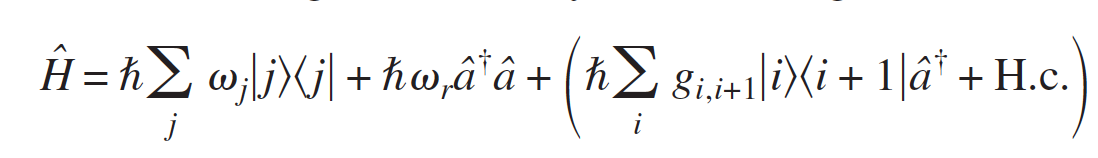 |i> uncoupled transmon states
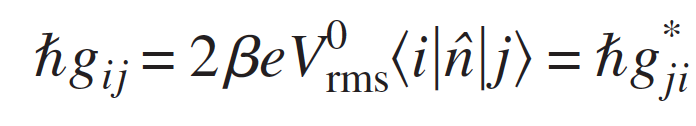 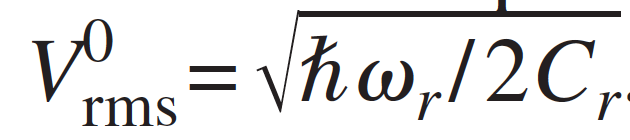 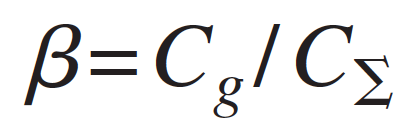 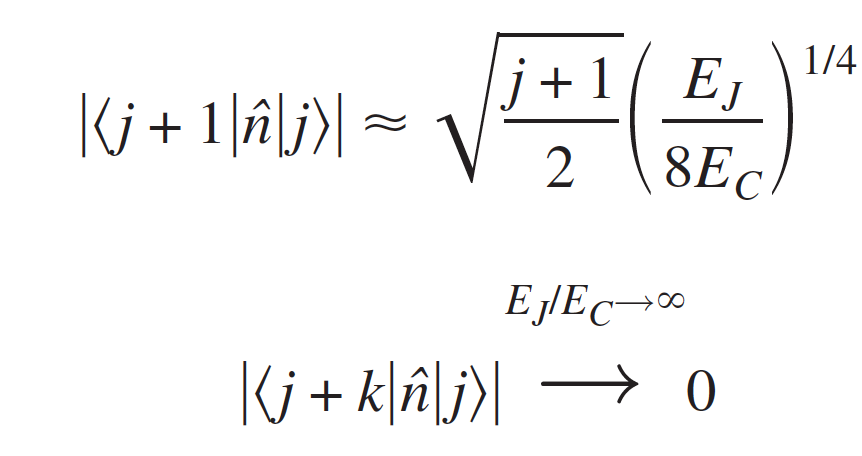 for k>1
Control and readout
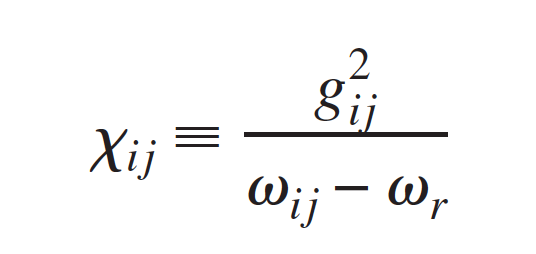 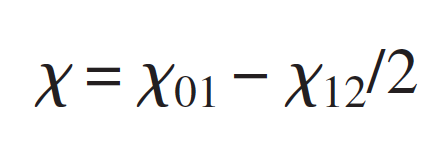 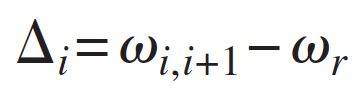 Dispersive limit:
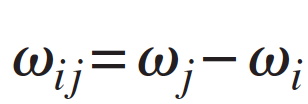 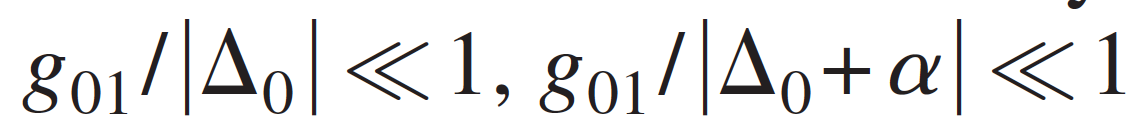 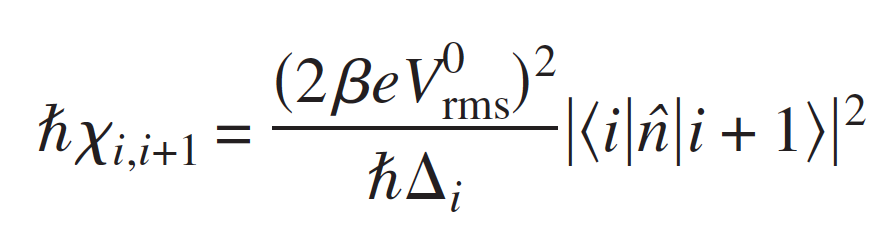 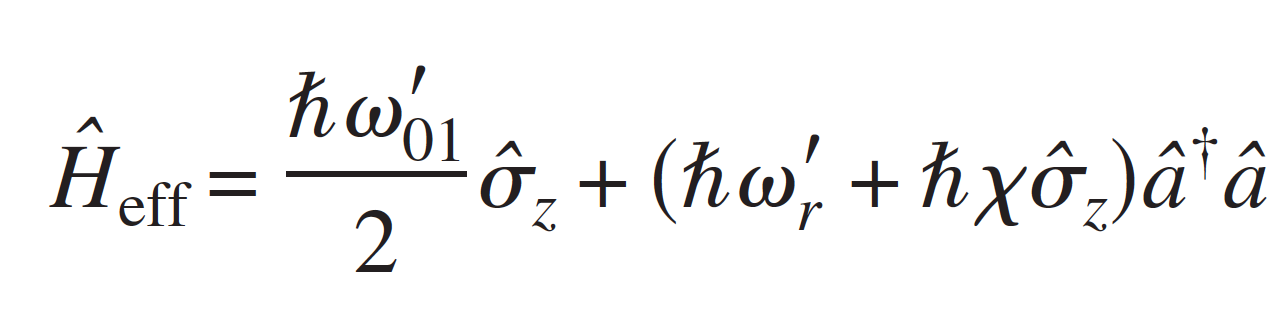 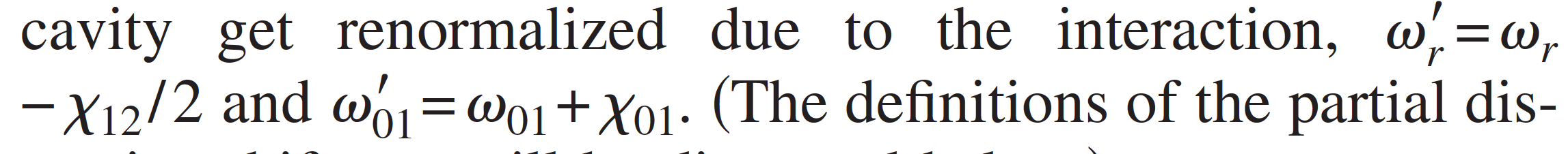 Per Ej/Ec>>1
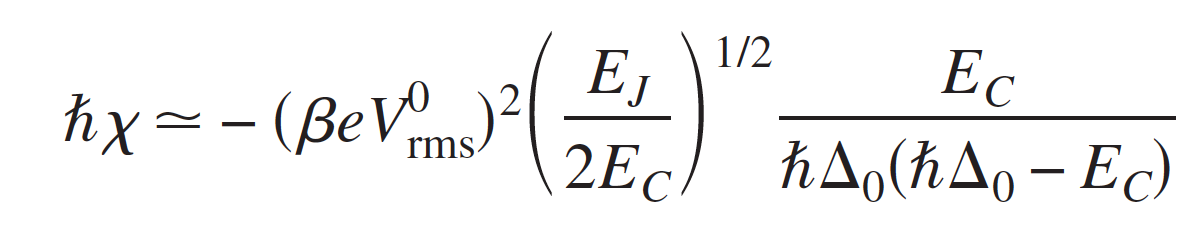 TL inductivelly coupled to lambda/4 resonator
Coupling Resonator to TL
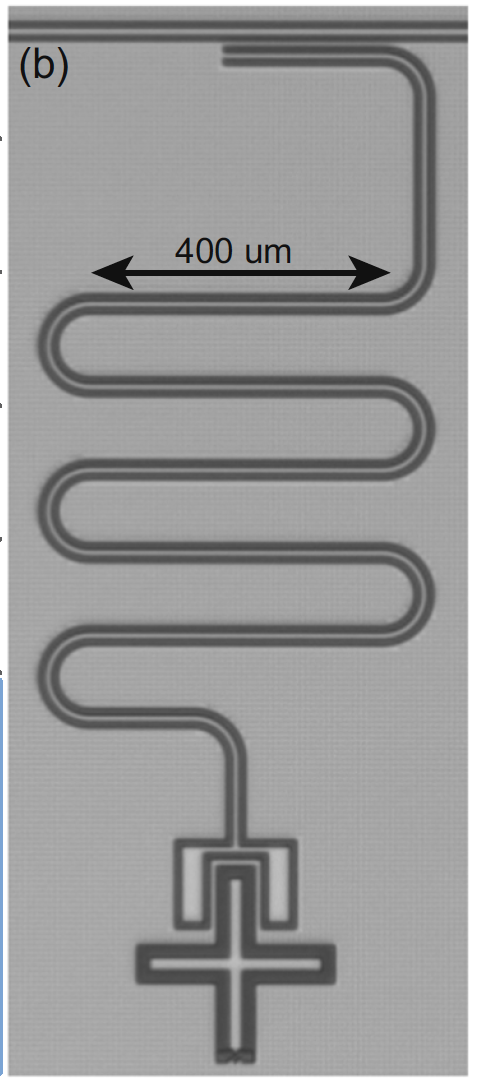 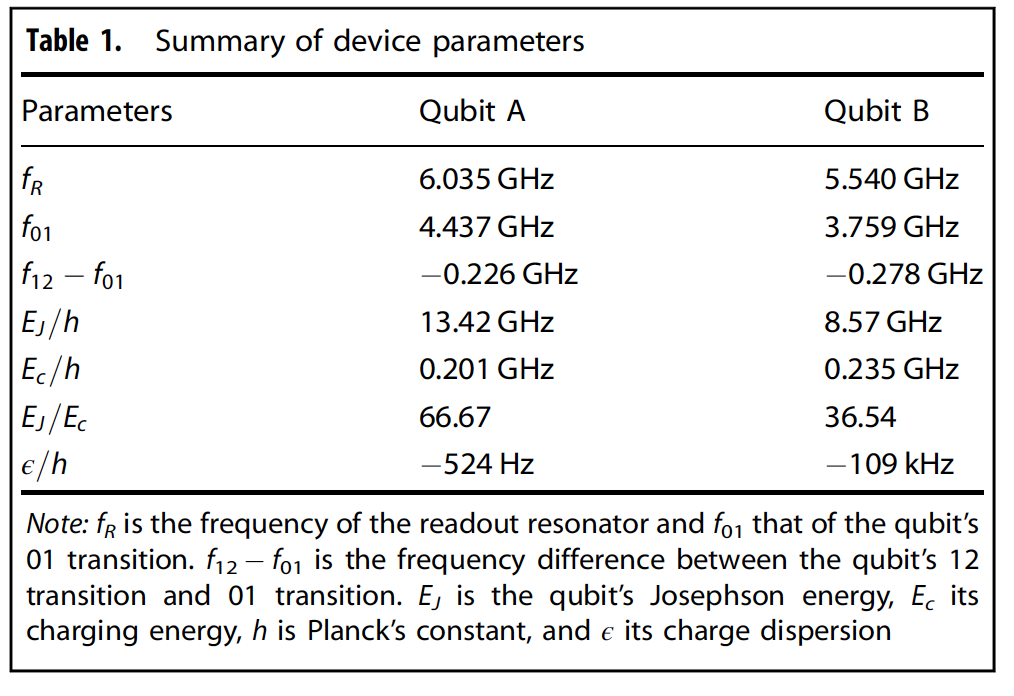 Risonatore lambda/4
https://doi.org/10.1038/s41534-019-0168-5
Chalmers Thesis Nilsson
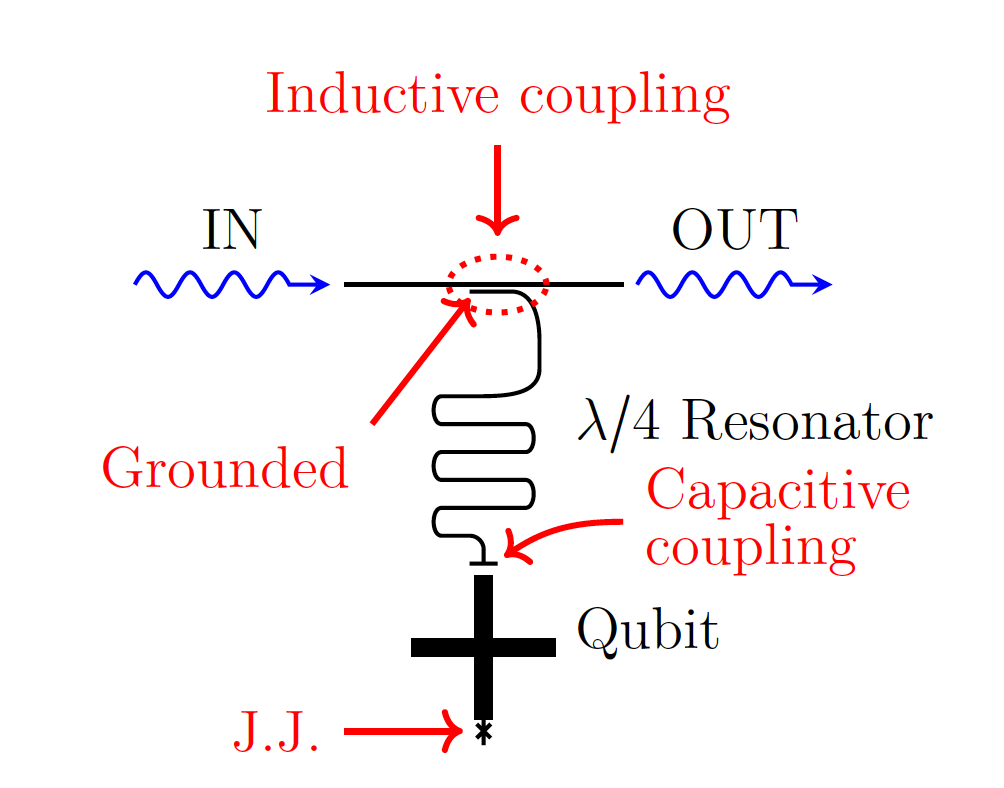 f_q=3.6 GHz
f_r= 6 GHz
Chi=1 MHz
Chalmers Thesis Nilsson
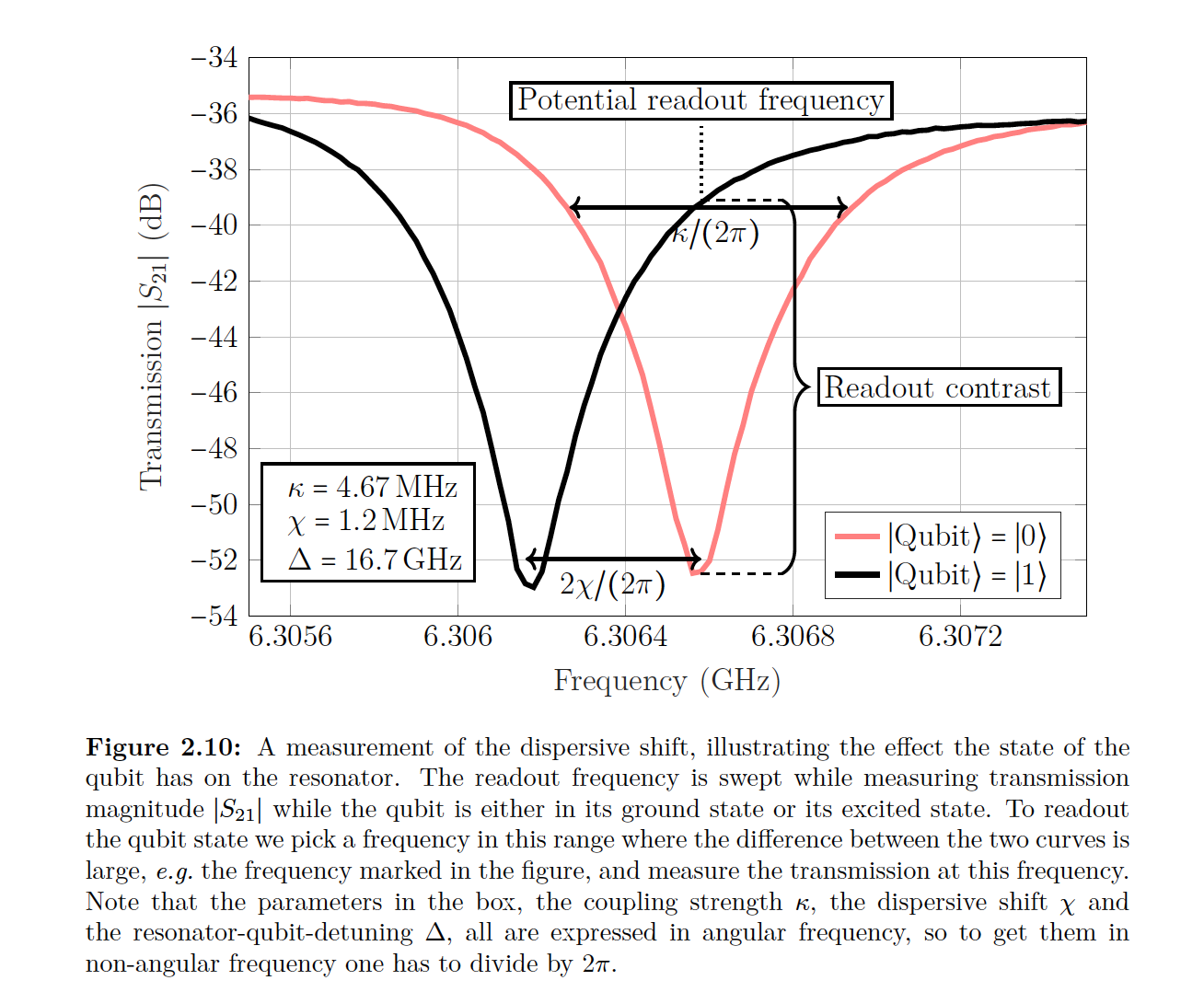 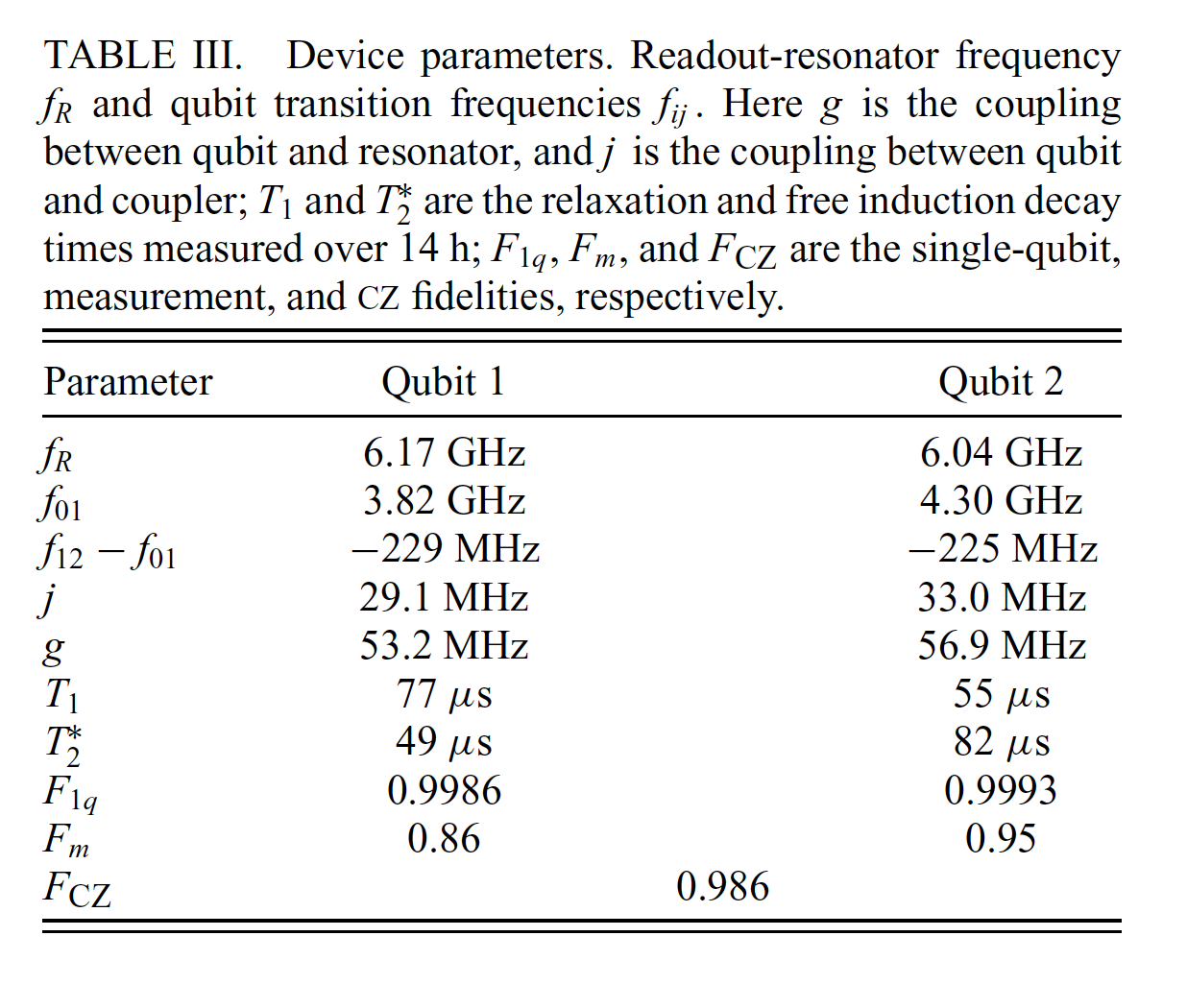 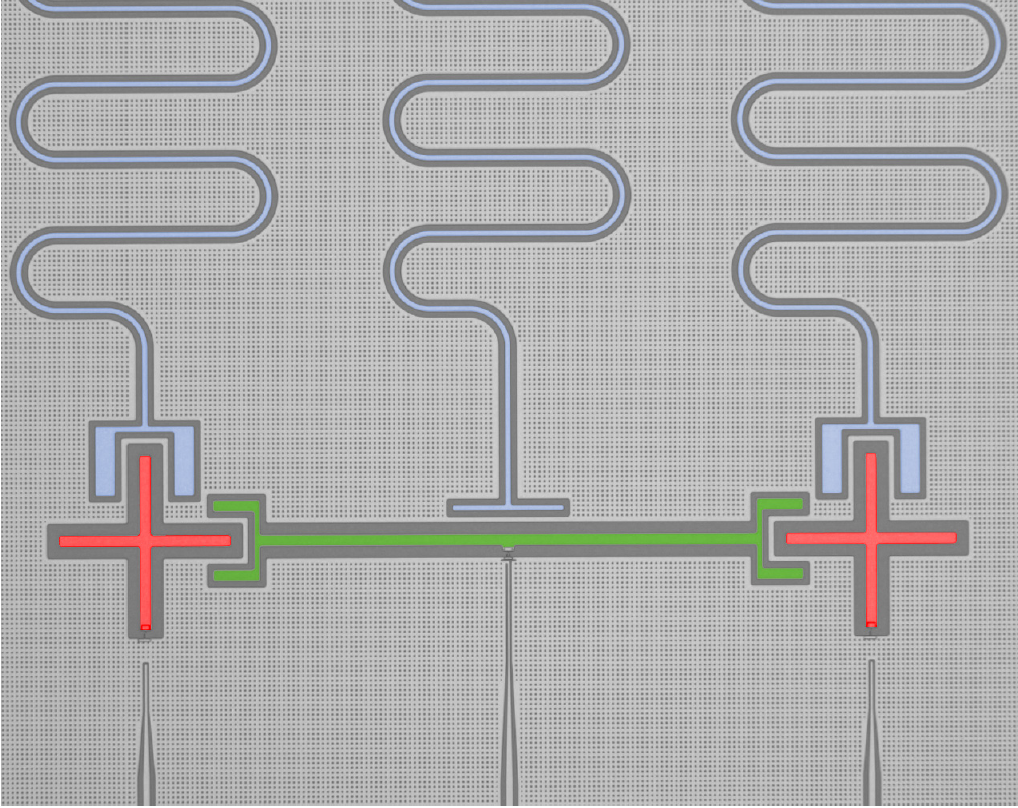 PR App 14 034010 (2020)
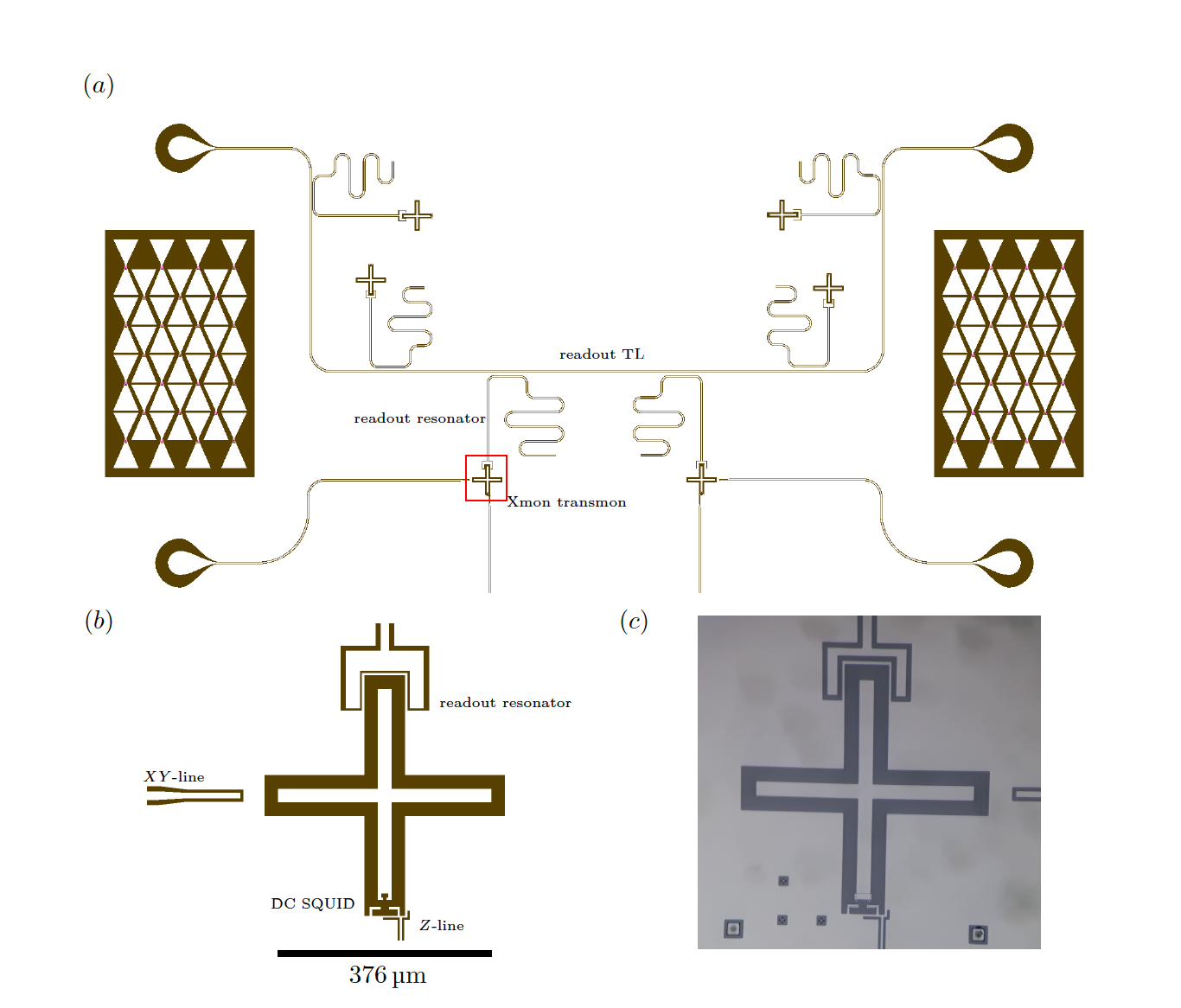 TL capacitivelly coupled to lambda/4 resonator
Thomas G. McConkey Thesis
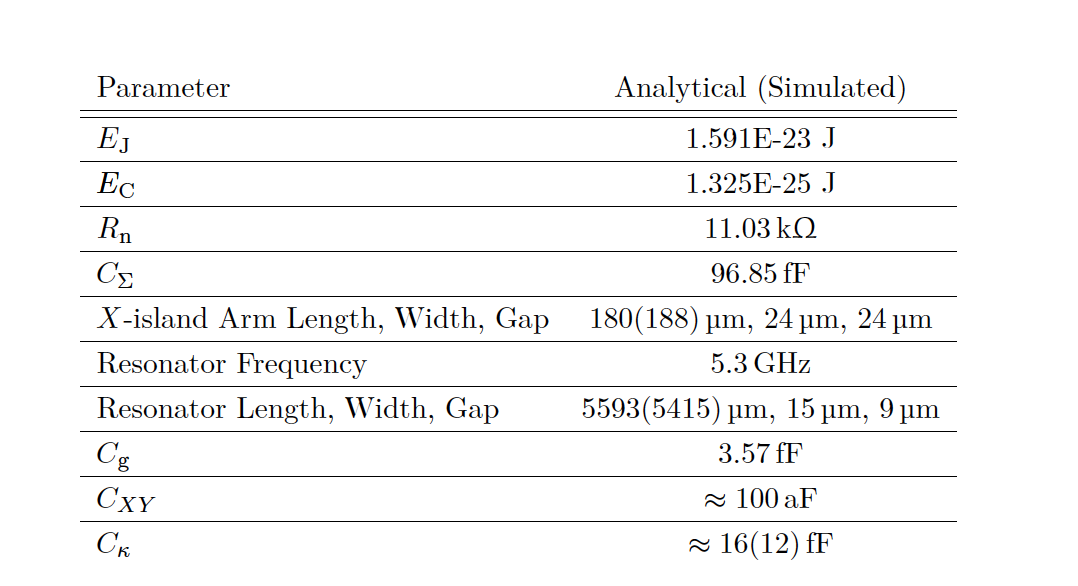 PRL 111, 080502 (2013)
Capacitive coupling
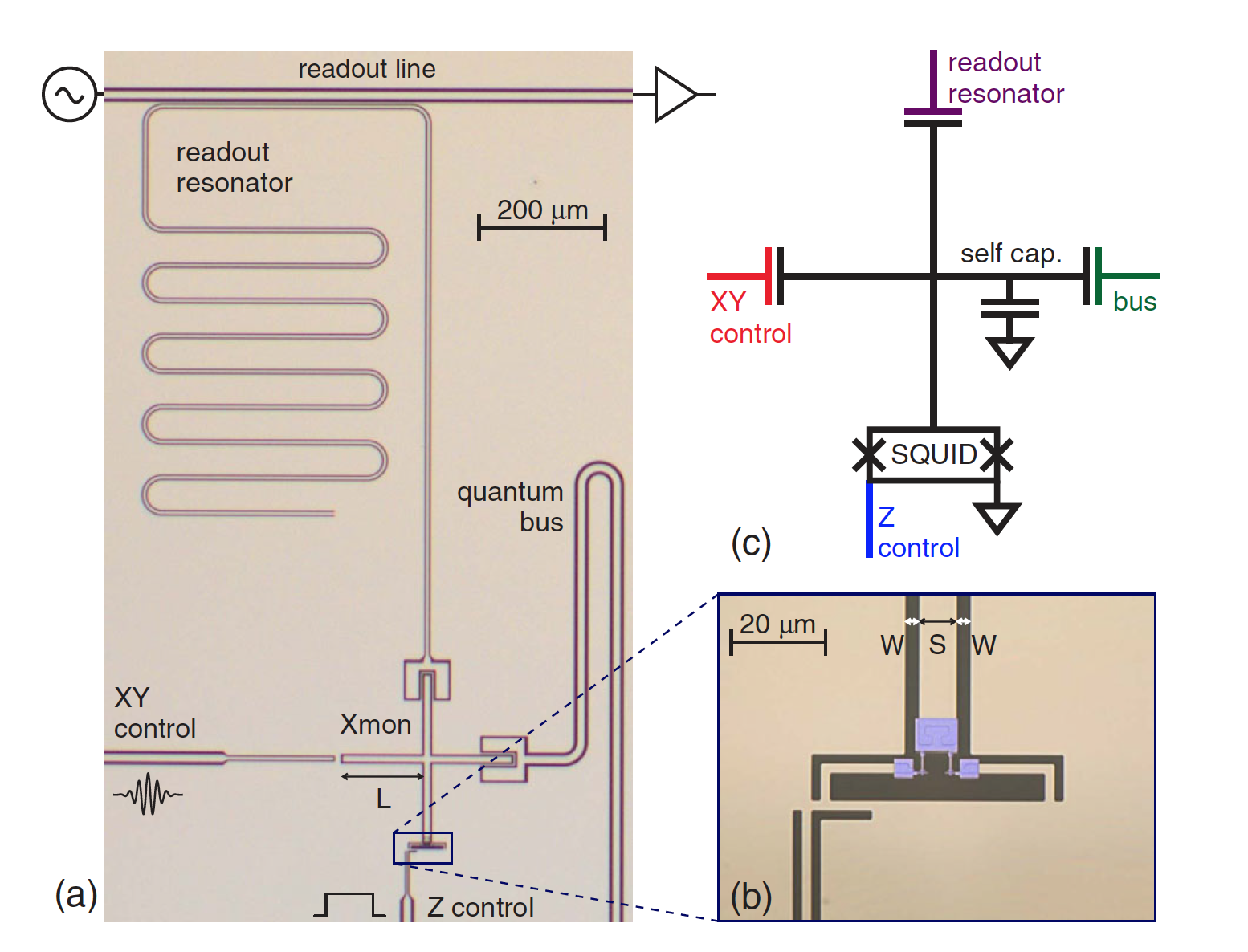 Junction size 0.2x0.3 micron2
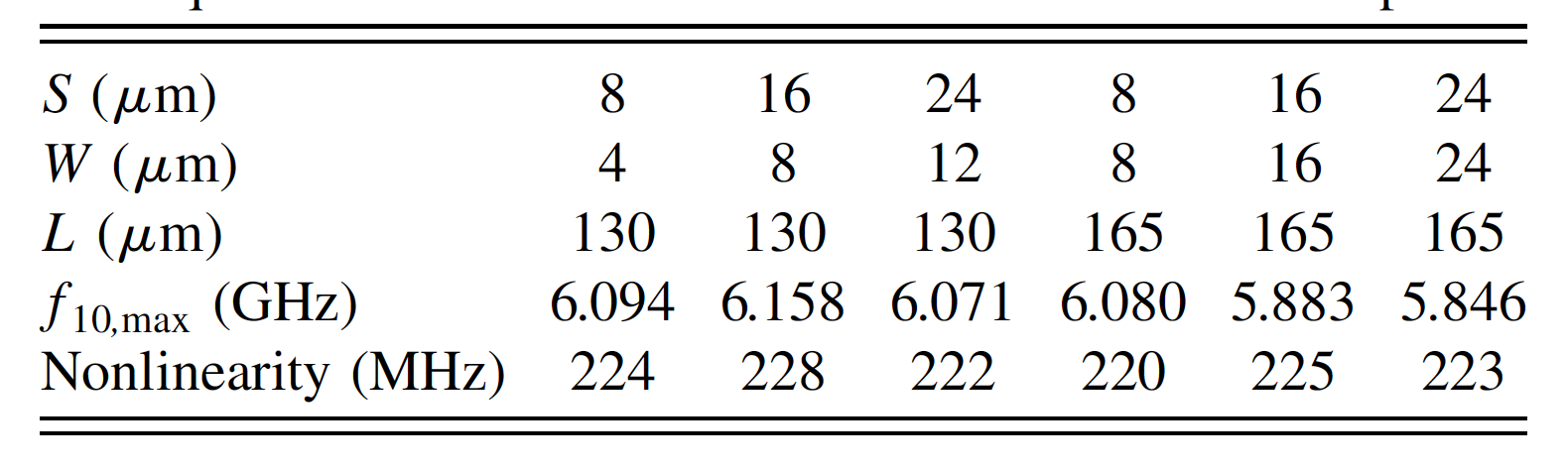 Coupling readout resonator transmission line
The resonator-environment coupling, characterized by a leakage rate κr, must be large enough to get photons into and out of the resonators quickly, but weak enough to prevent environmental damping from lowering T1.
PRL 112, 190504 (2014)